«Блокада Ленинграда»
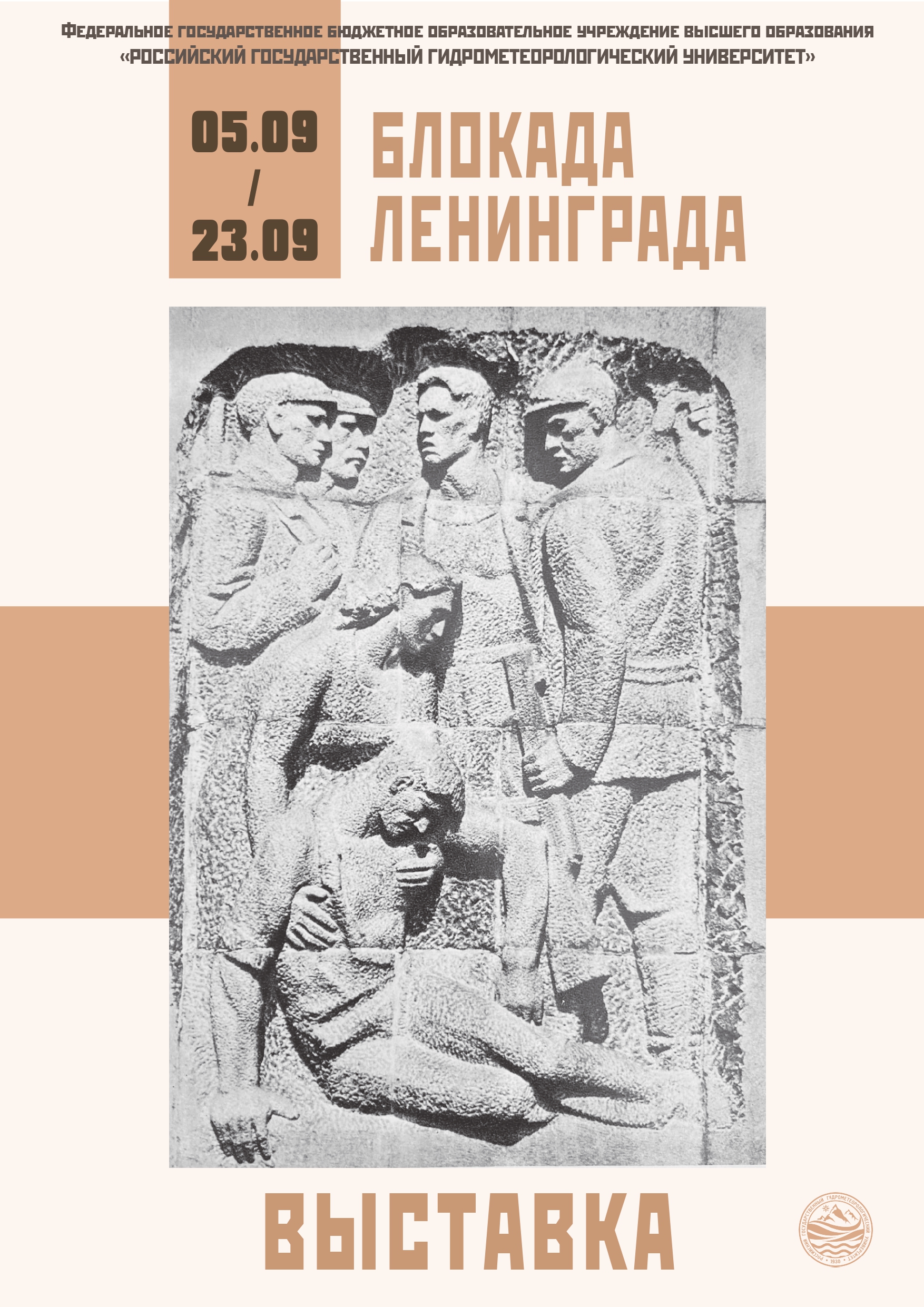 Российский государственный гидрометеорологический университет

Санкт-Петербург, 2022г.
13.09.2022 состоялось открытие выставки посвященной началу блокады Лениграда
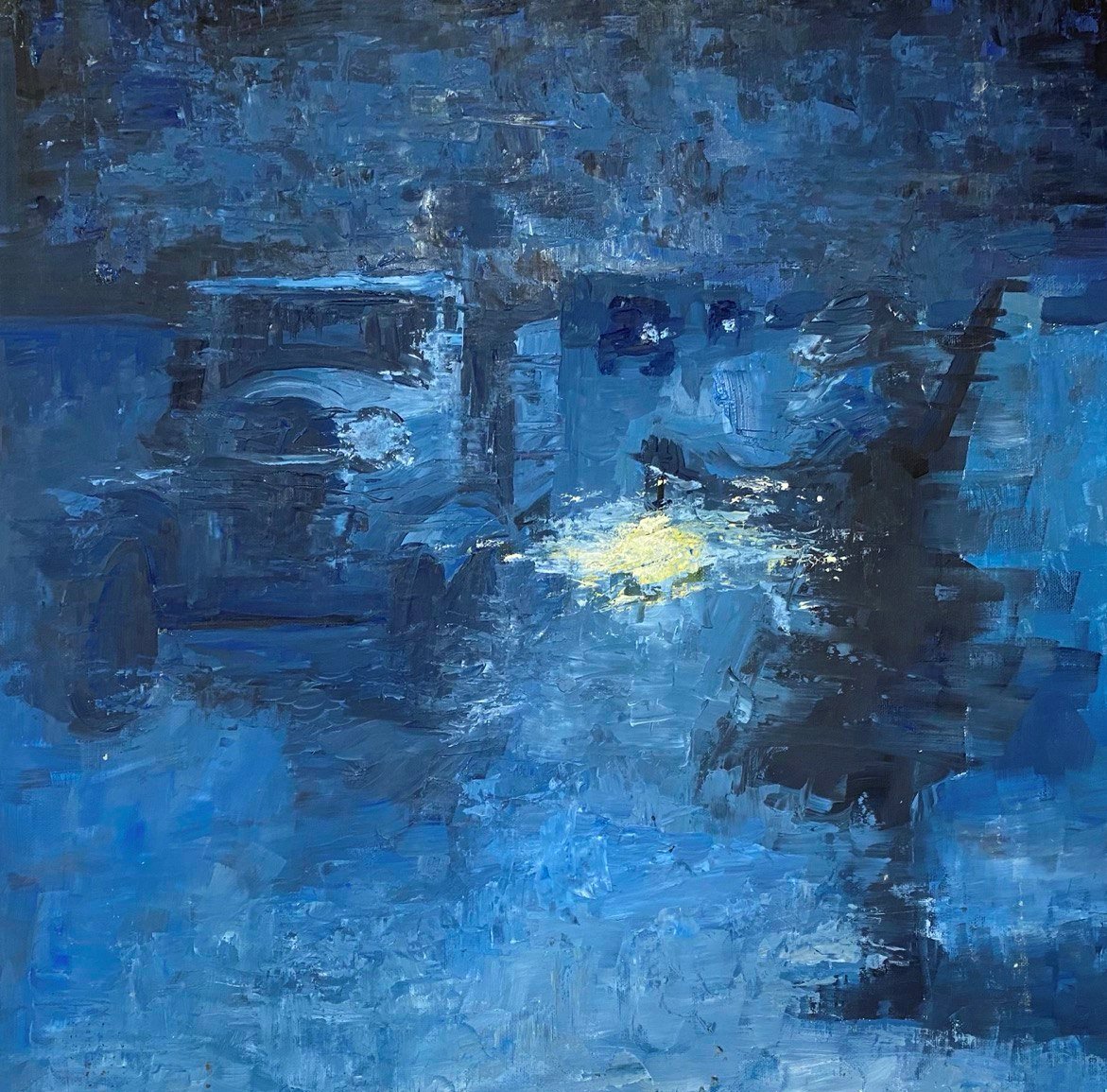 Выставка  рассказывает о трагедии и ужасах блокадного Ленинграда,  разрушениях  и голоде,  сражениях и победе советского народа.
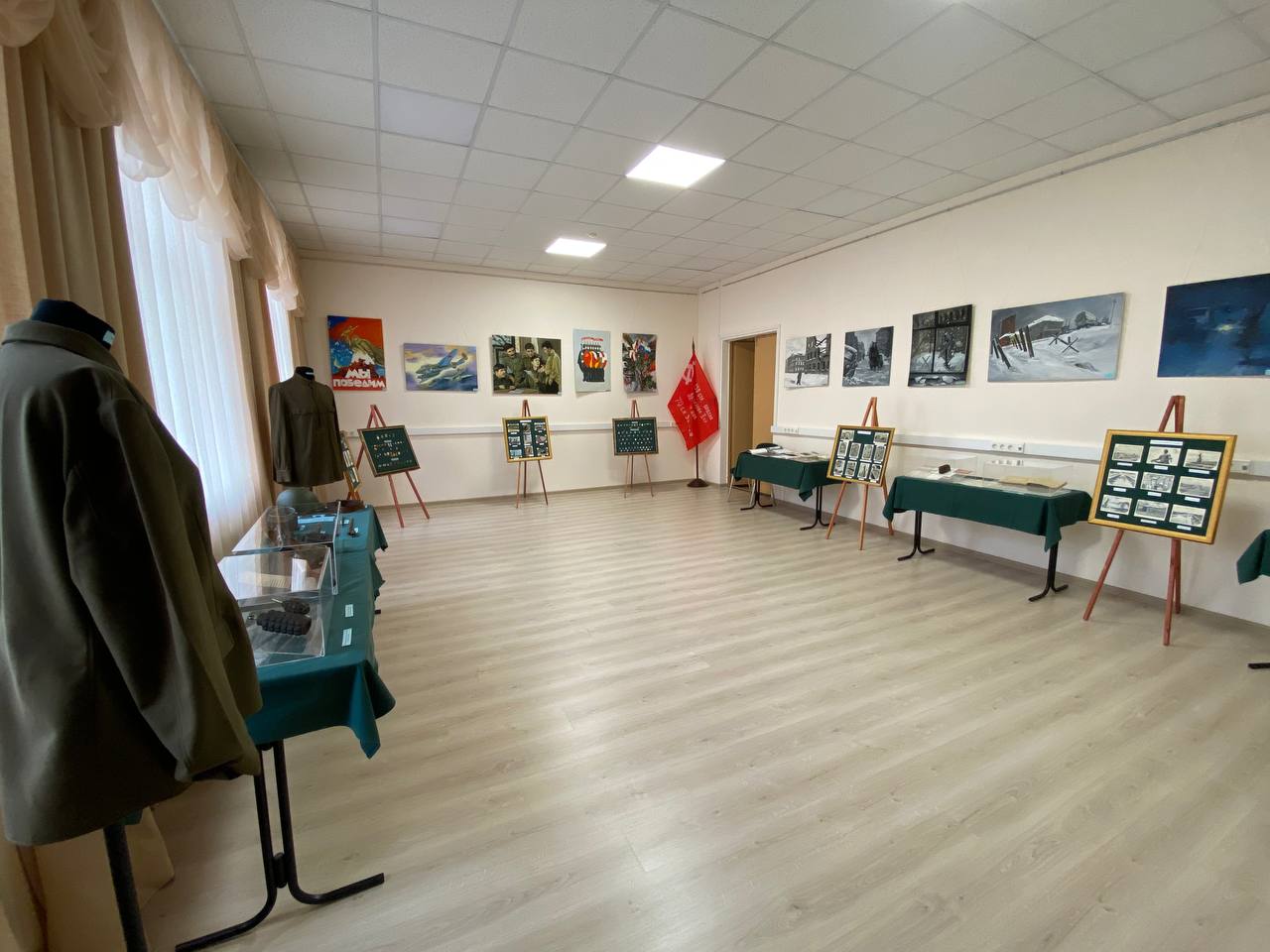 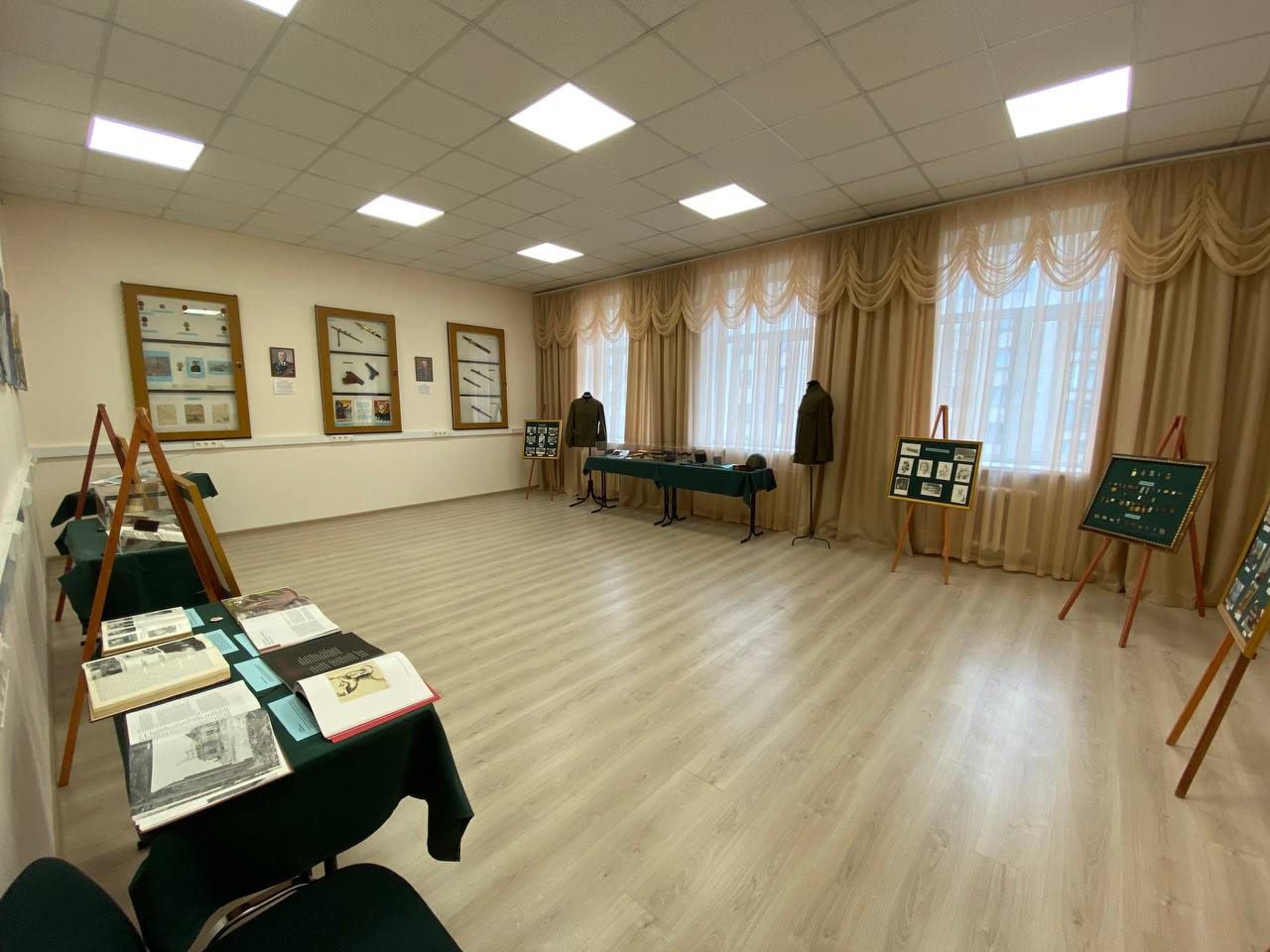 На выставке представлены предметы из личных коллекций работников и студентов университета.
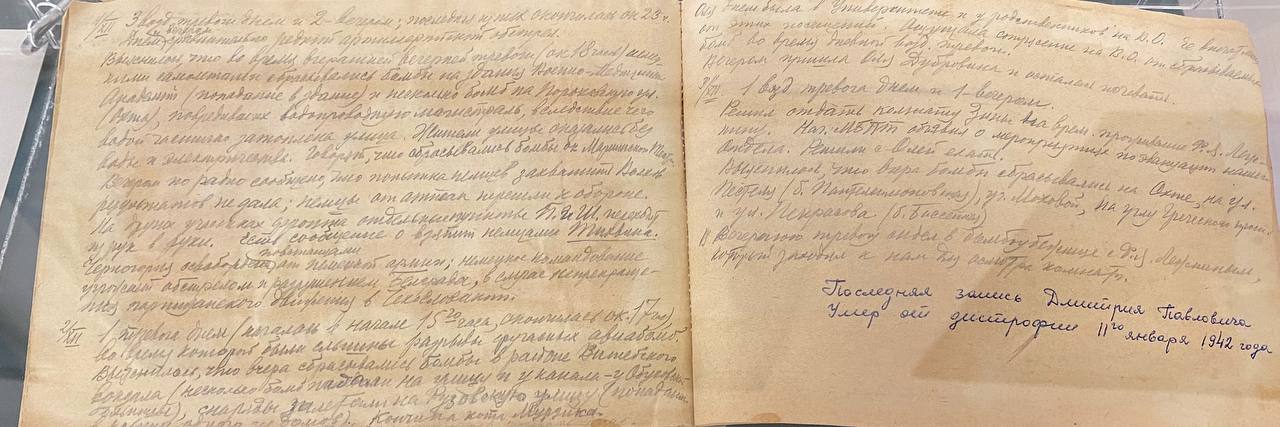 Уникальными экспонатами выставки стали оригиналы  блокадного дневника и фронтовых писем.
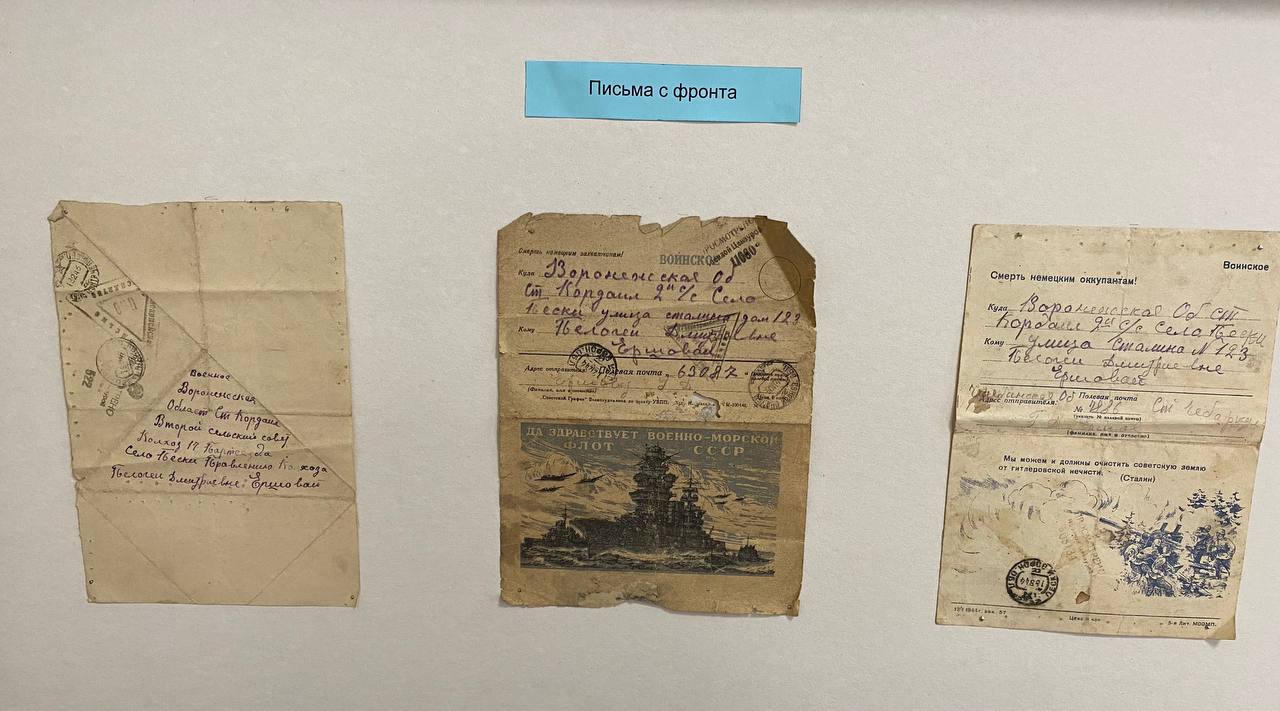 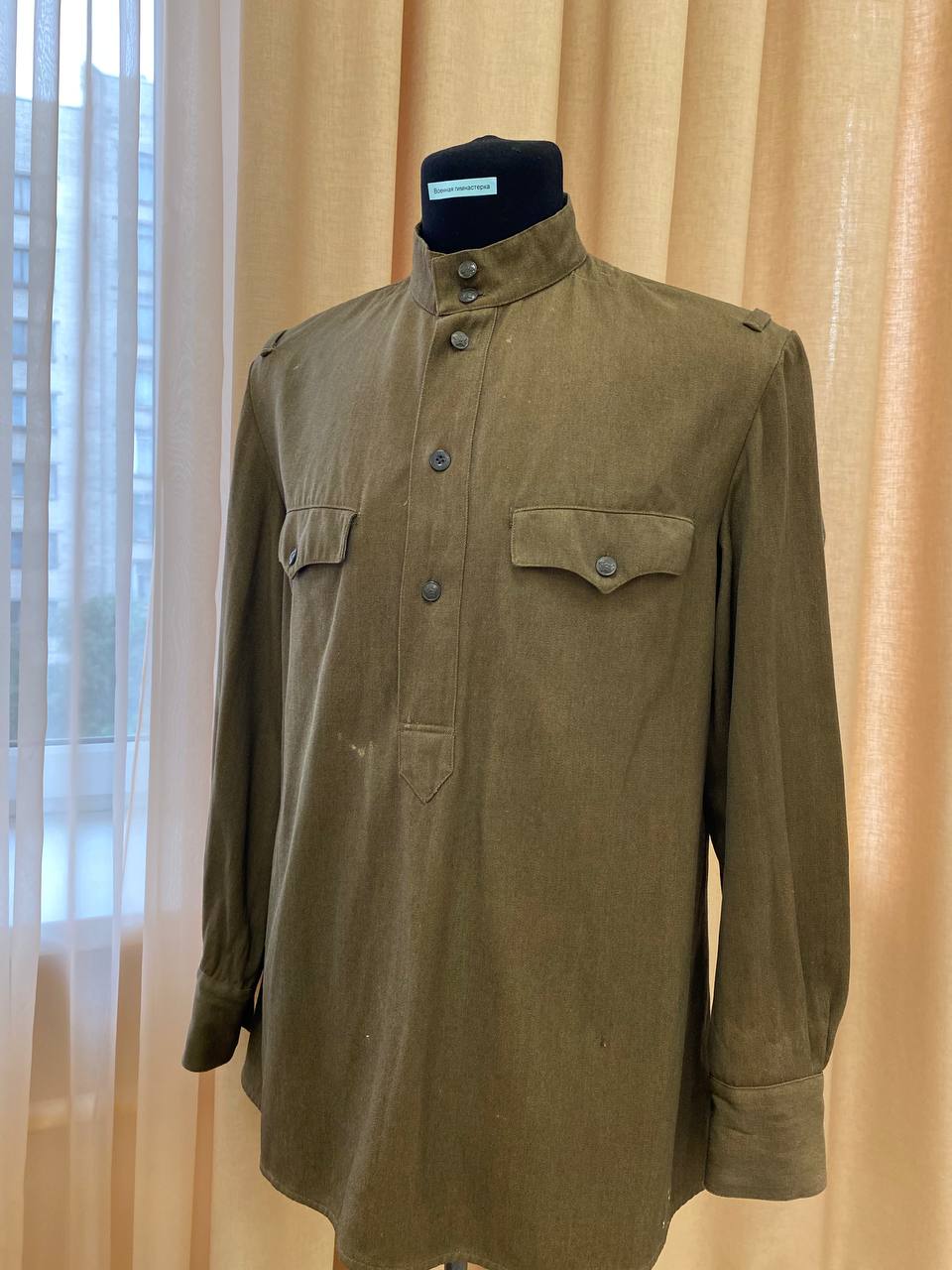 Гимнастерка, сохранившаяся со времен блокады.
Оригиналы казначейских билетов, которые находились в обороте в период блокады.
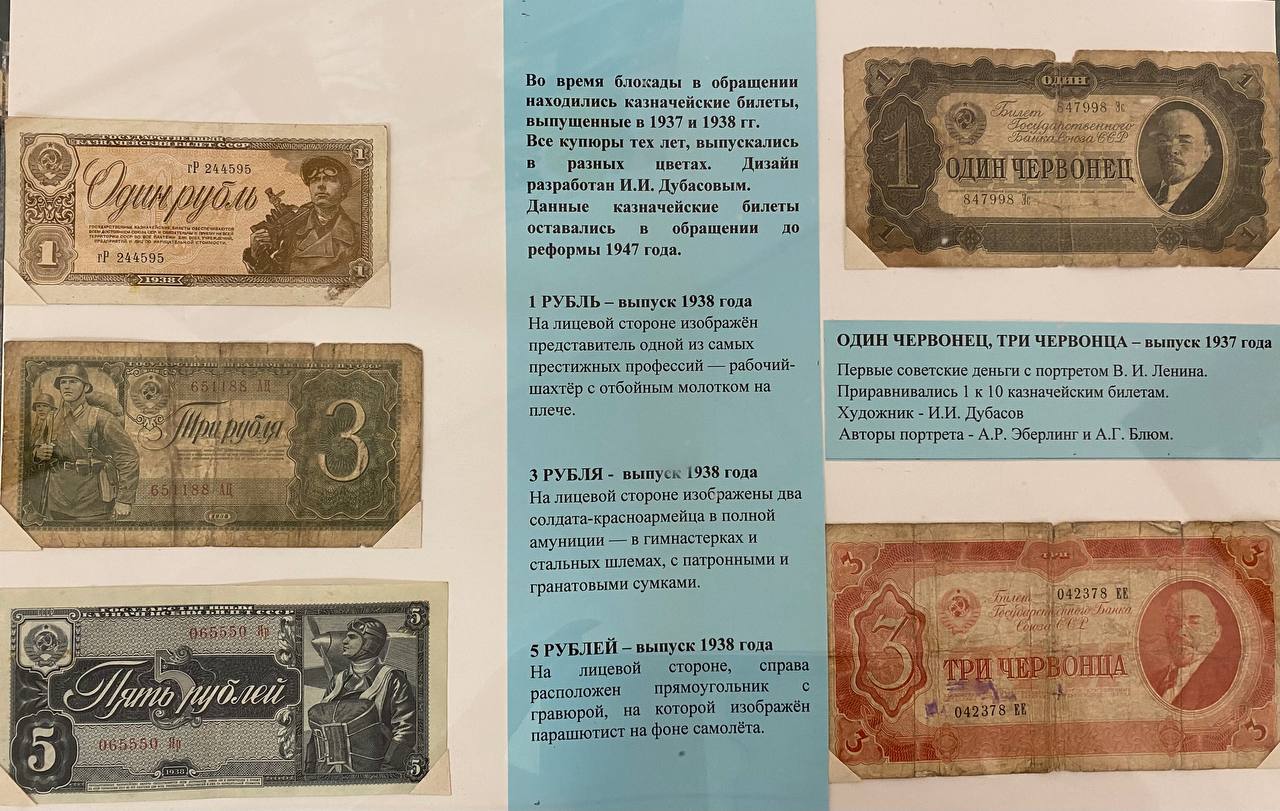 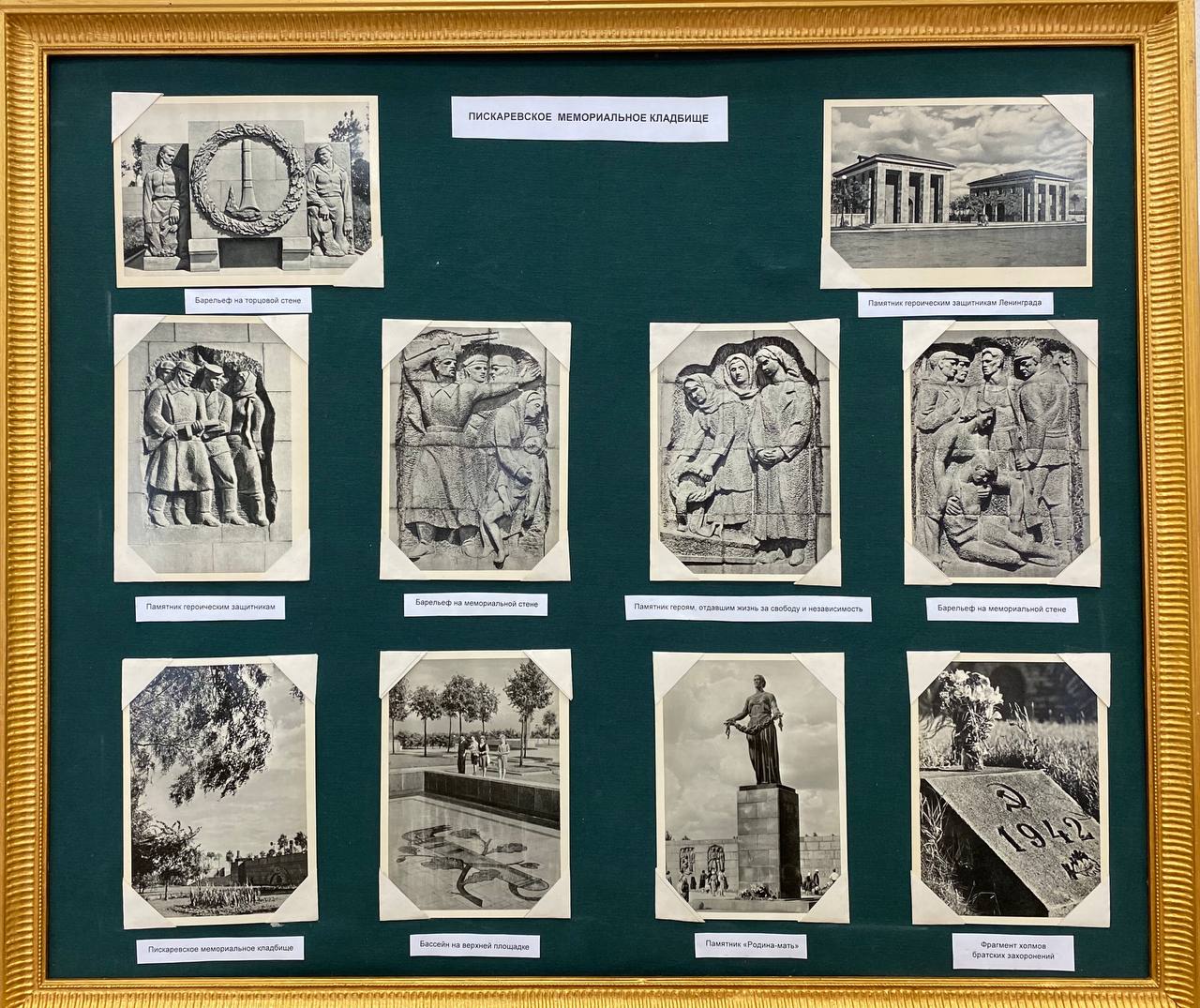 Одним из важнейших фрагментов выставки, стали стенды с открытками о  Пискаревском Мемориальном Кладбище
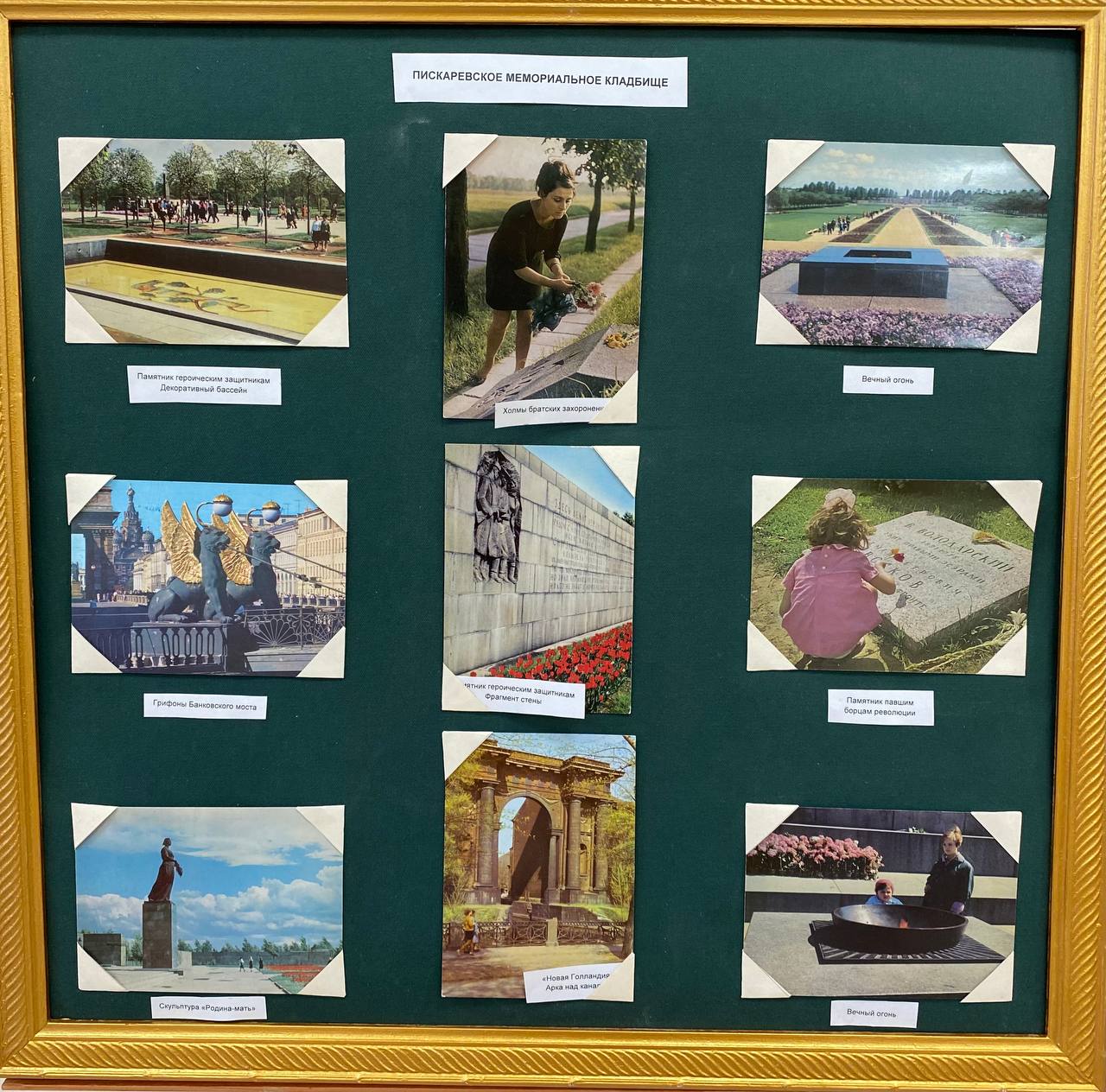 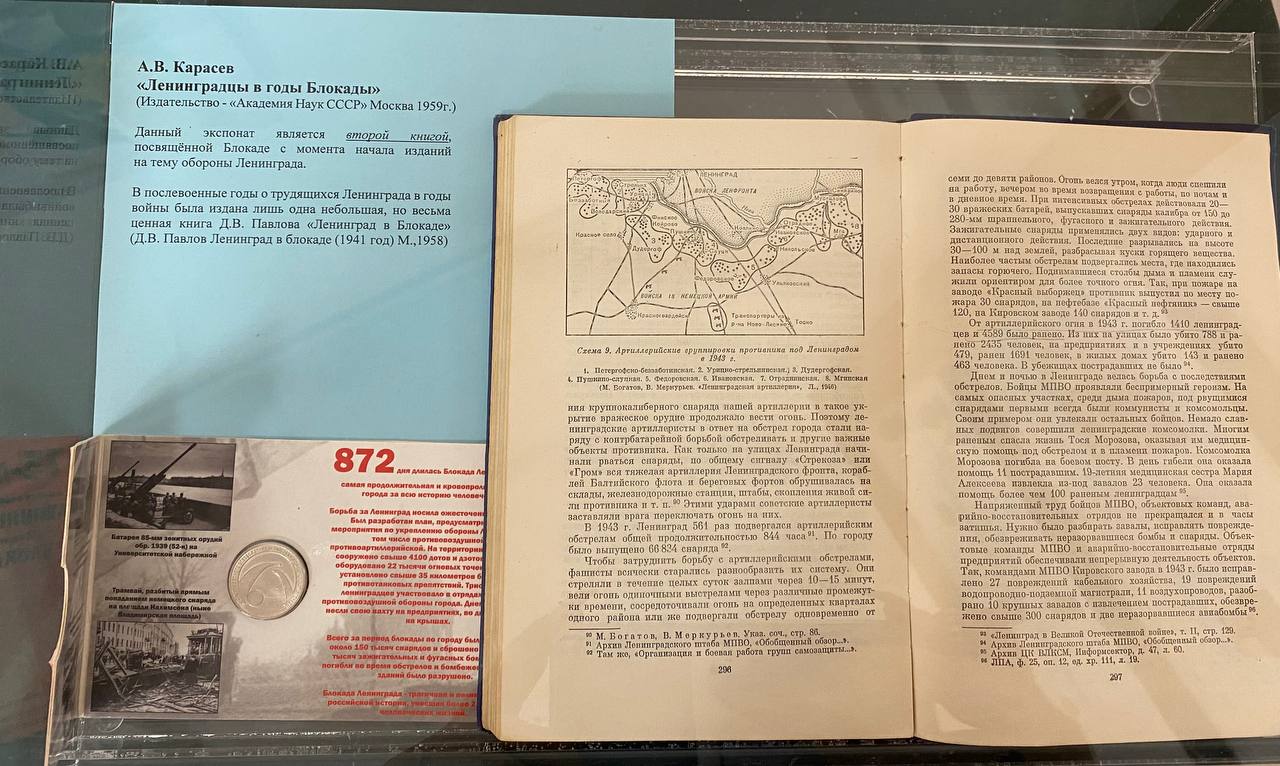 В Коллекцию вошла  книга «Ленинградцы в годы Блокады» (авт.А.В. Карасев), являющаяся второй  в истории, с момента написания книг о блокаде.
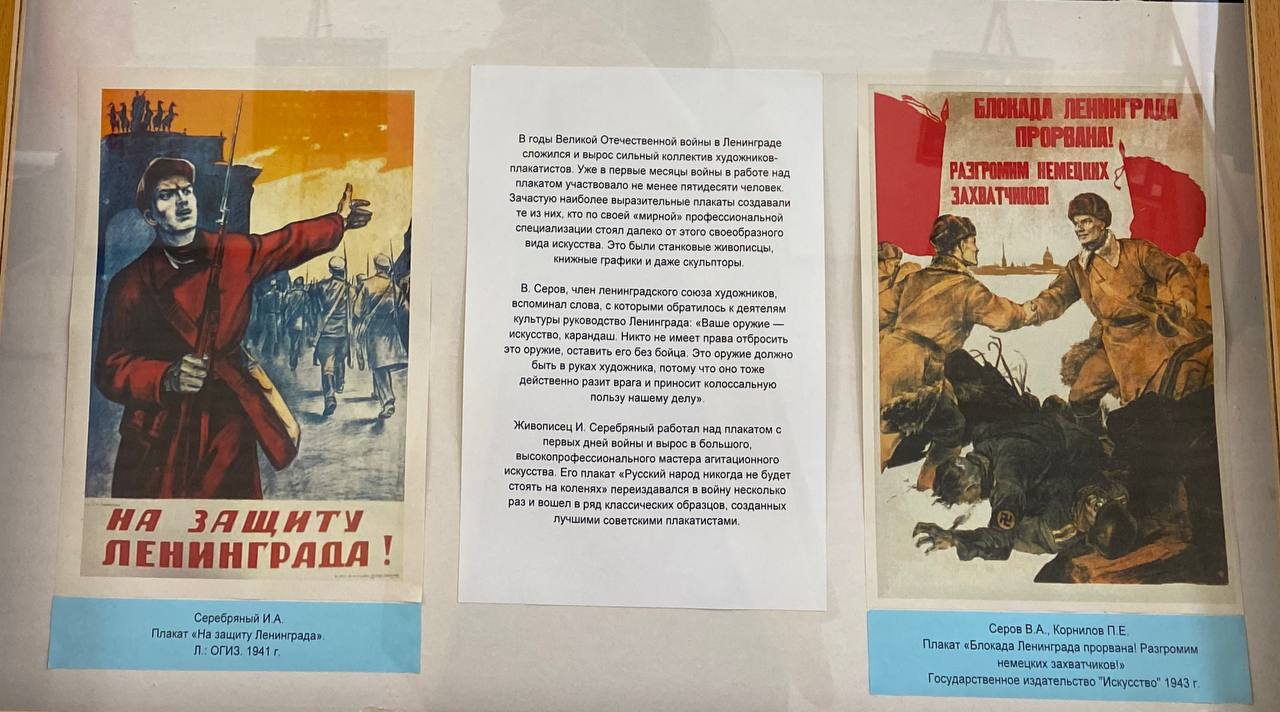 Репродукция плакатов посвященных обороне Ленинграда.
Особое внимание привлекли макеты карточек на хлебный паек и  макет блокадного хлеба.
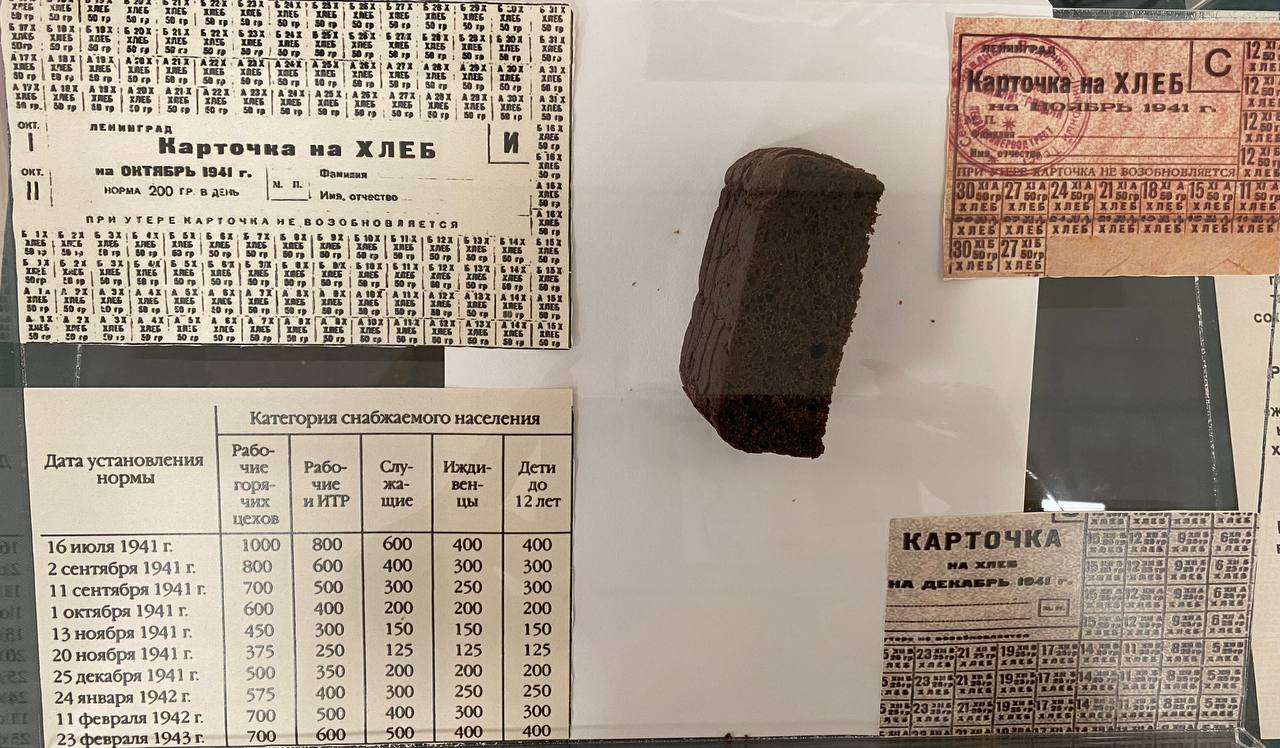 Копии документов из семейного архива Коробейникова Н. Б. и медаль «За оборону Ленинграда» переданная на время выставки.
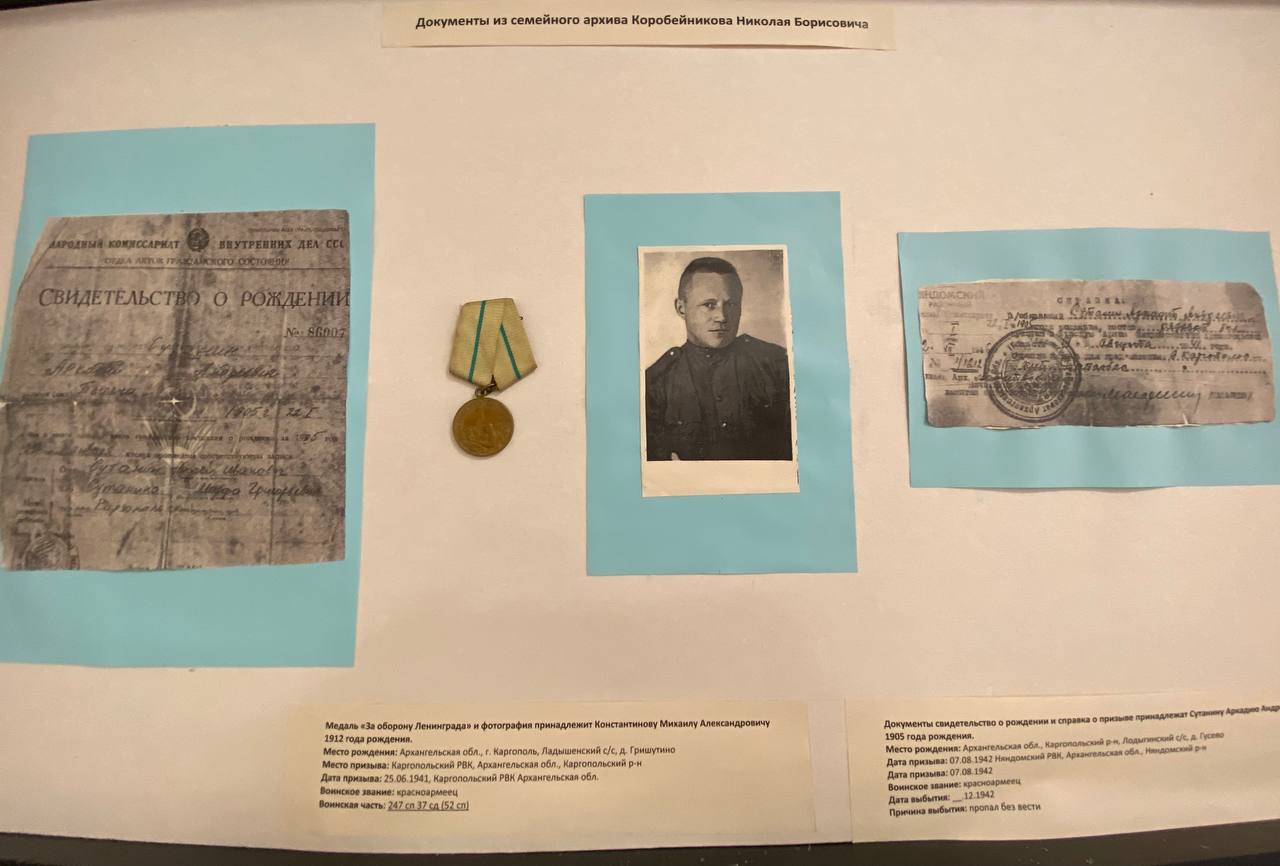 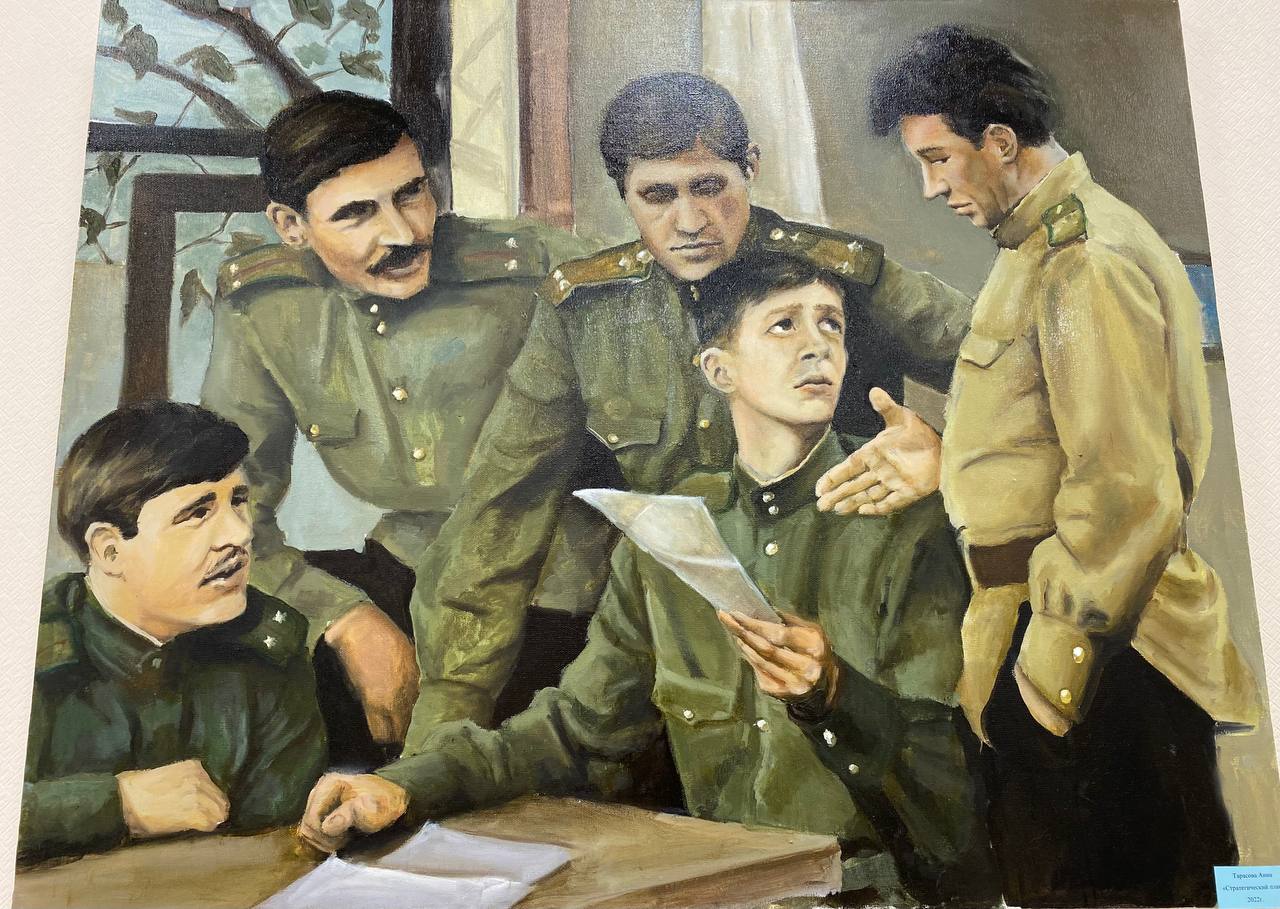 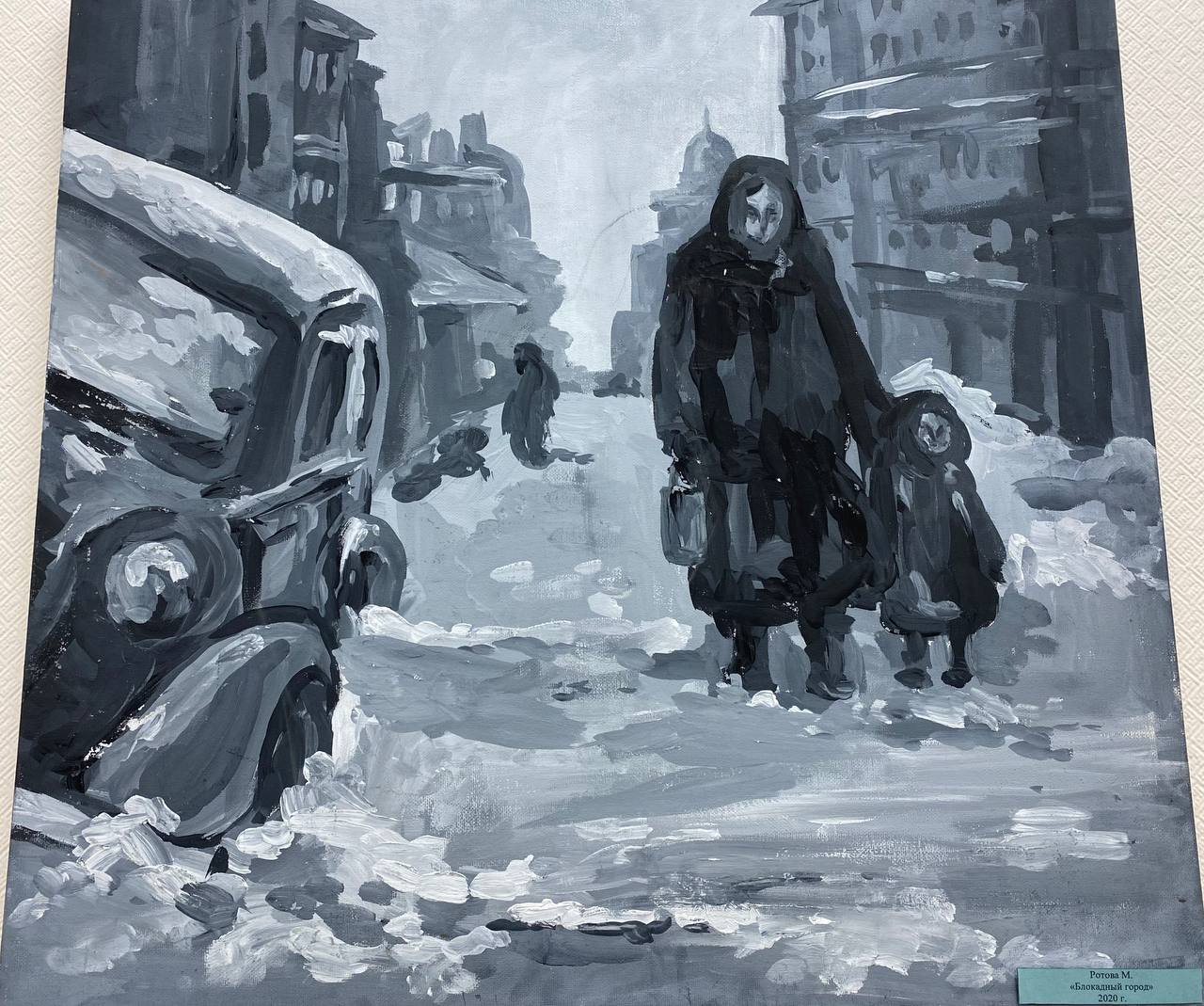 Выставку сопровождает экспозиция картин, написанных студентами университета.
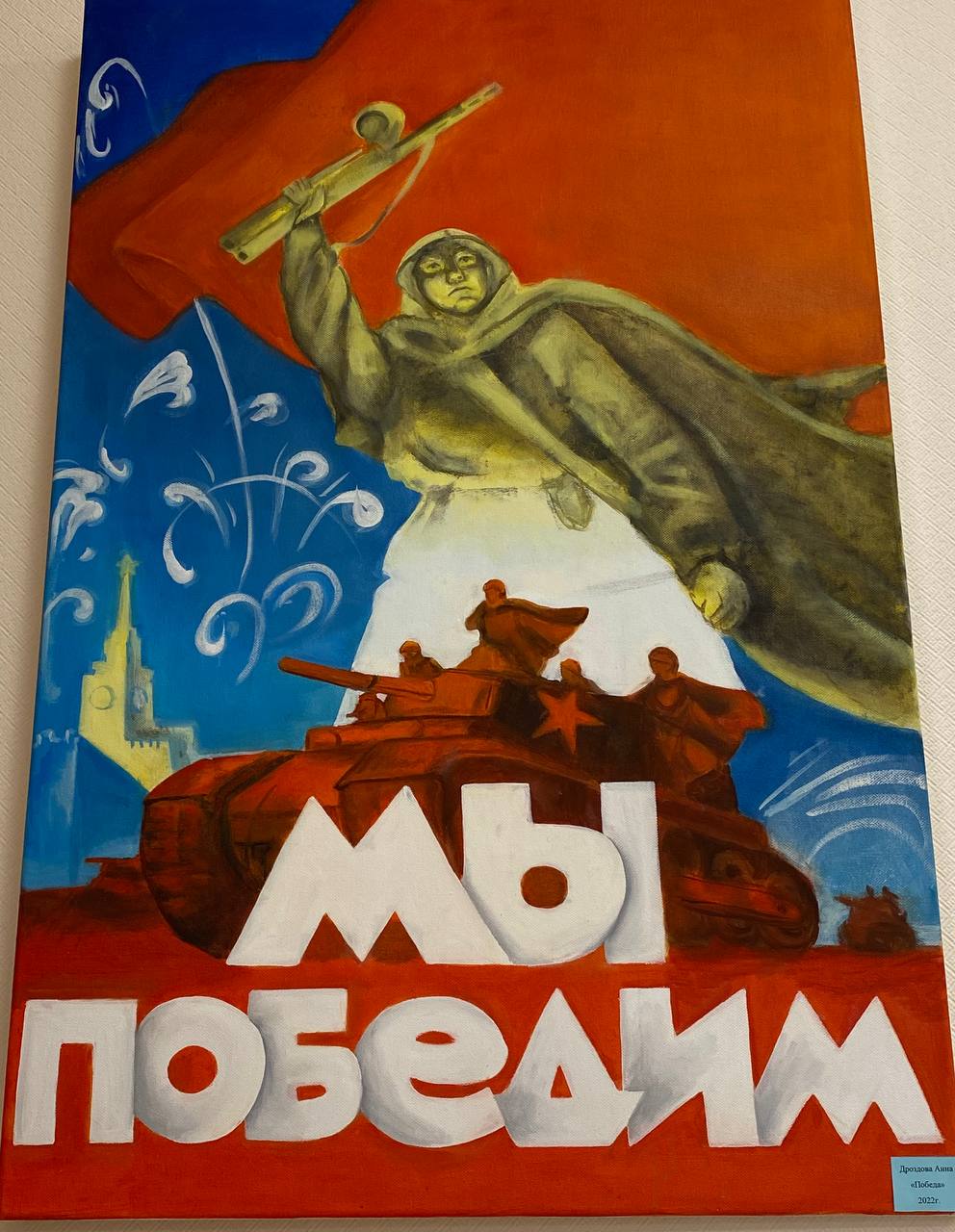 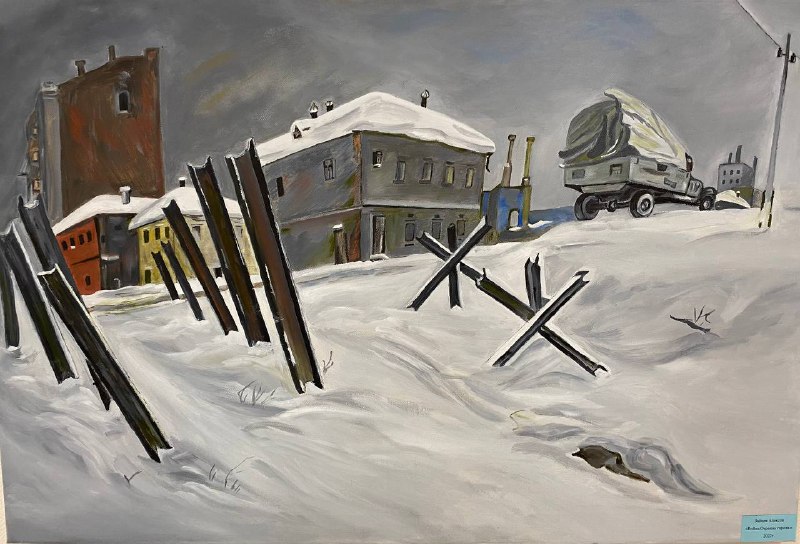 Каждая  из картин передает настроение и состояние жителей блокадного Ленинграда.
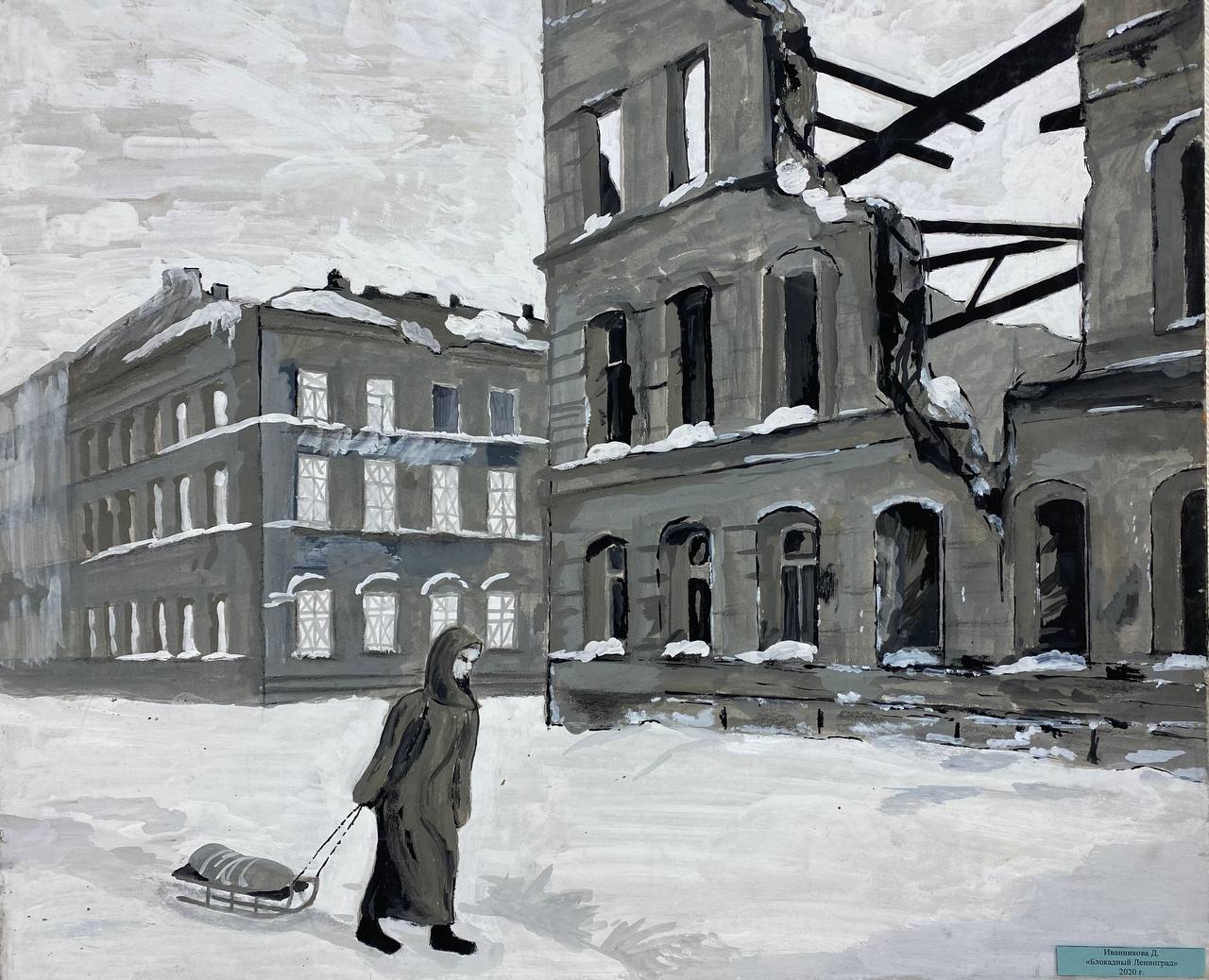 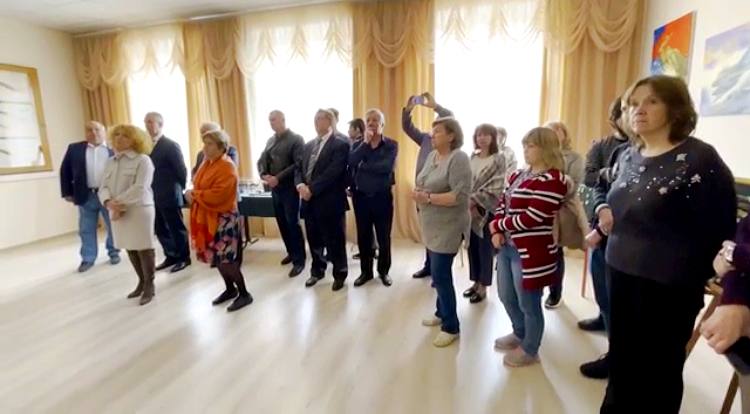 Особым элементом атмосферы выставки, стала звучащая во время экскурсии Симфония № 7 «Ленинградская», а также музыка посвященная войне.
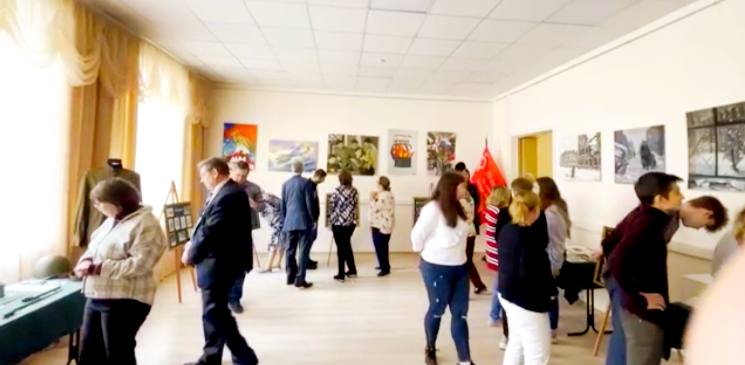 Выставка открыта до 23.09.2022
Будние дни с 9:00 до 17:00
Суббота и воскресенье - выходные дни
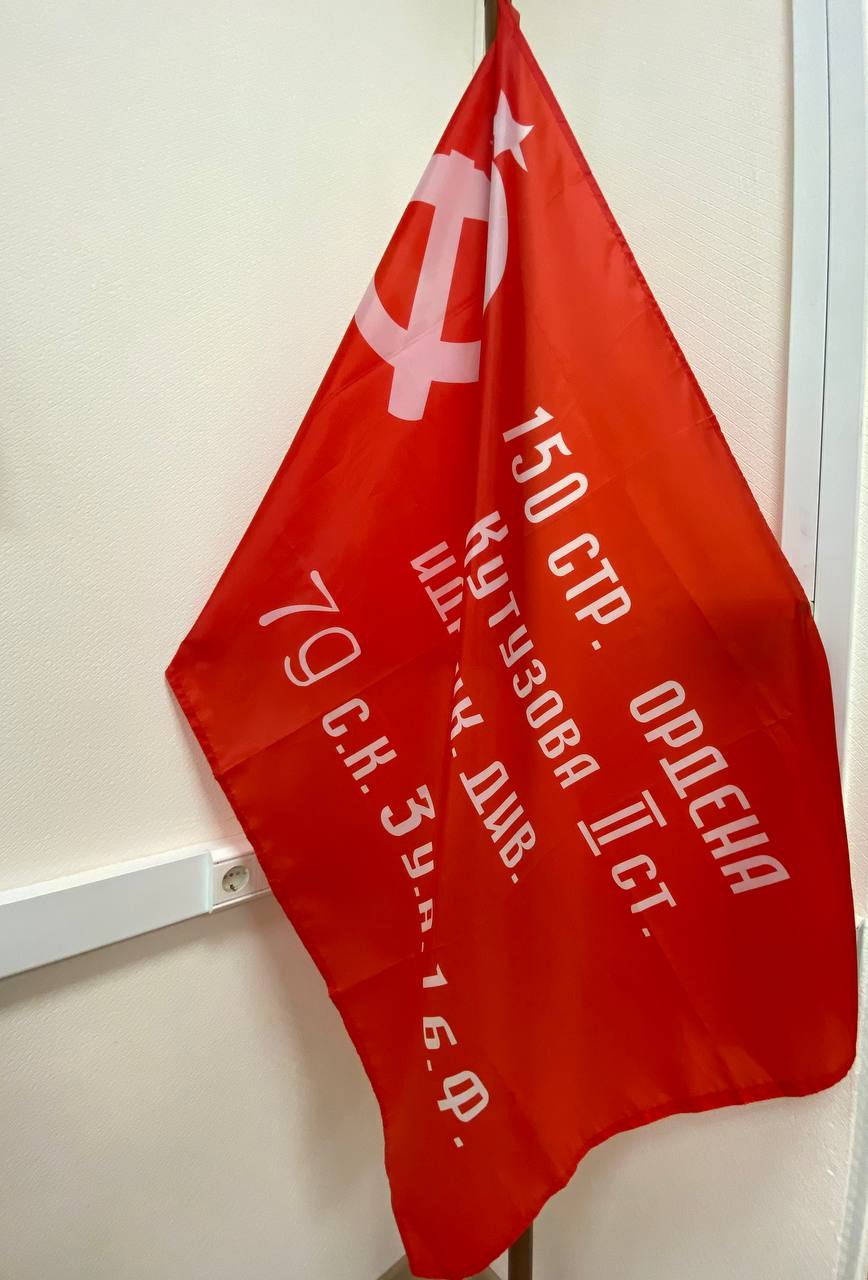 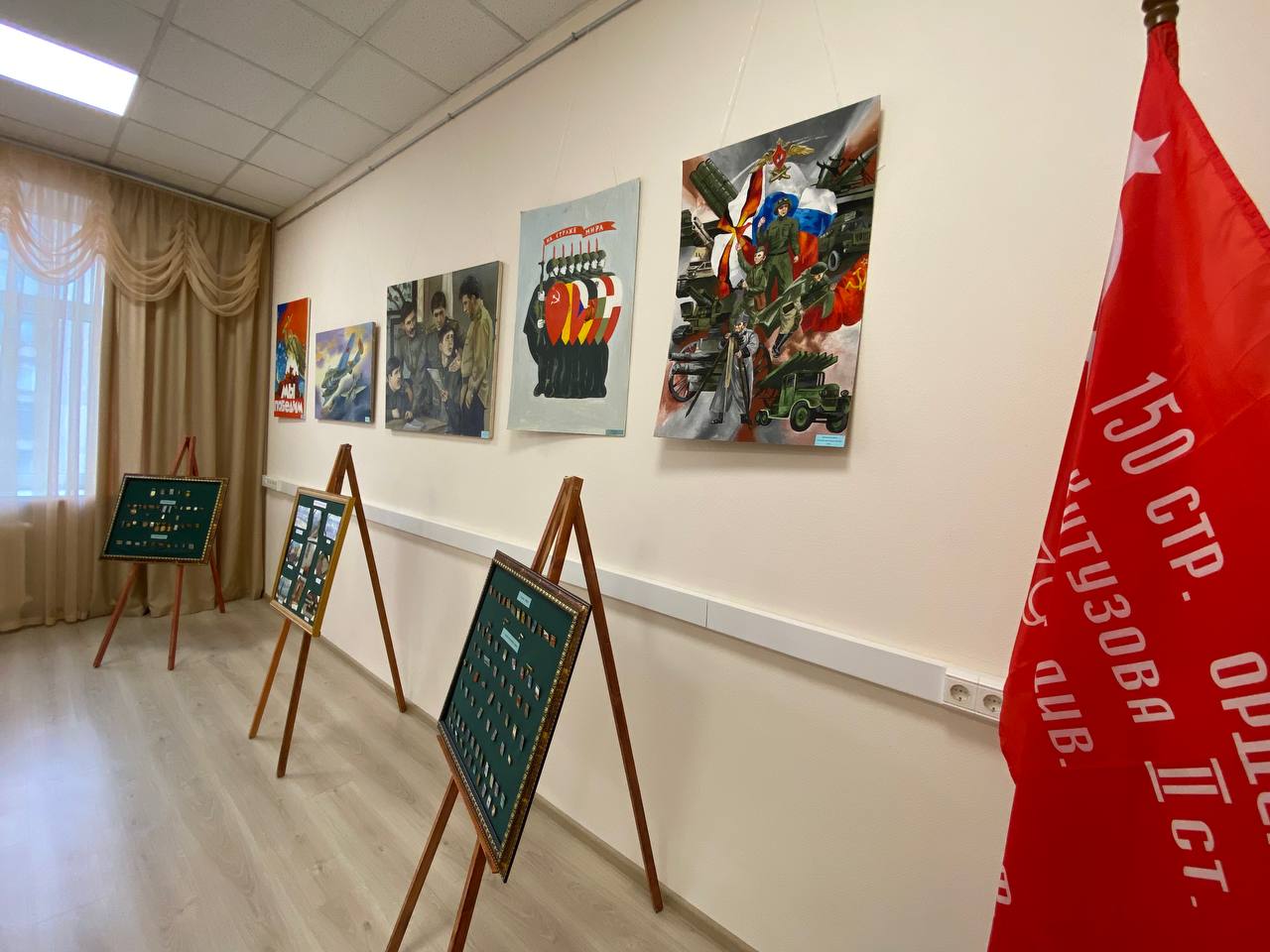 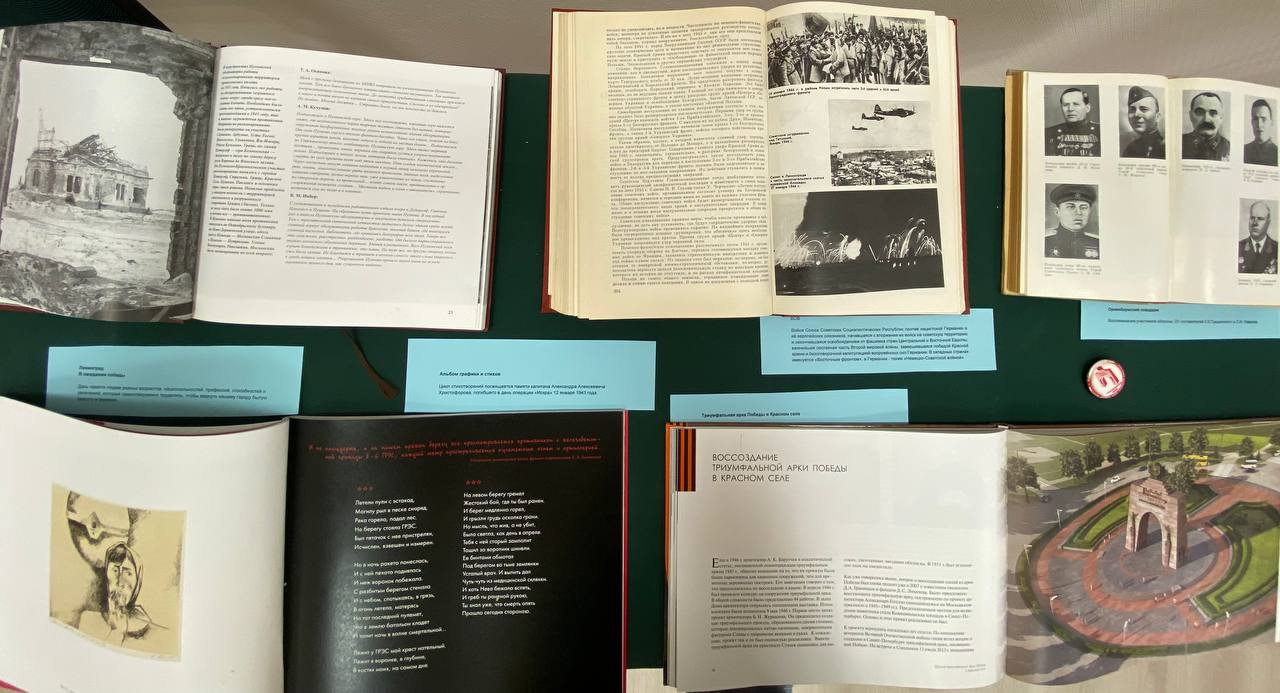 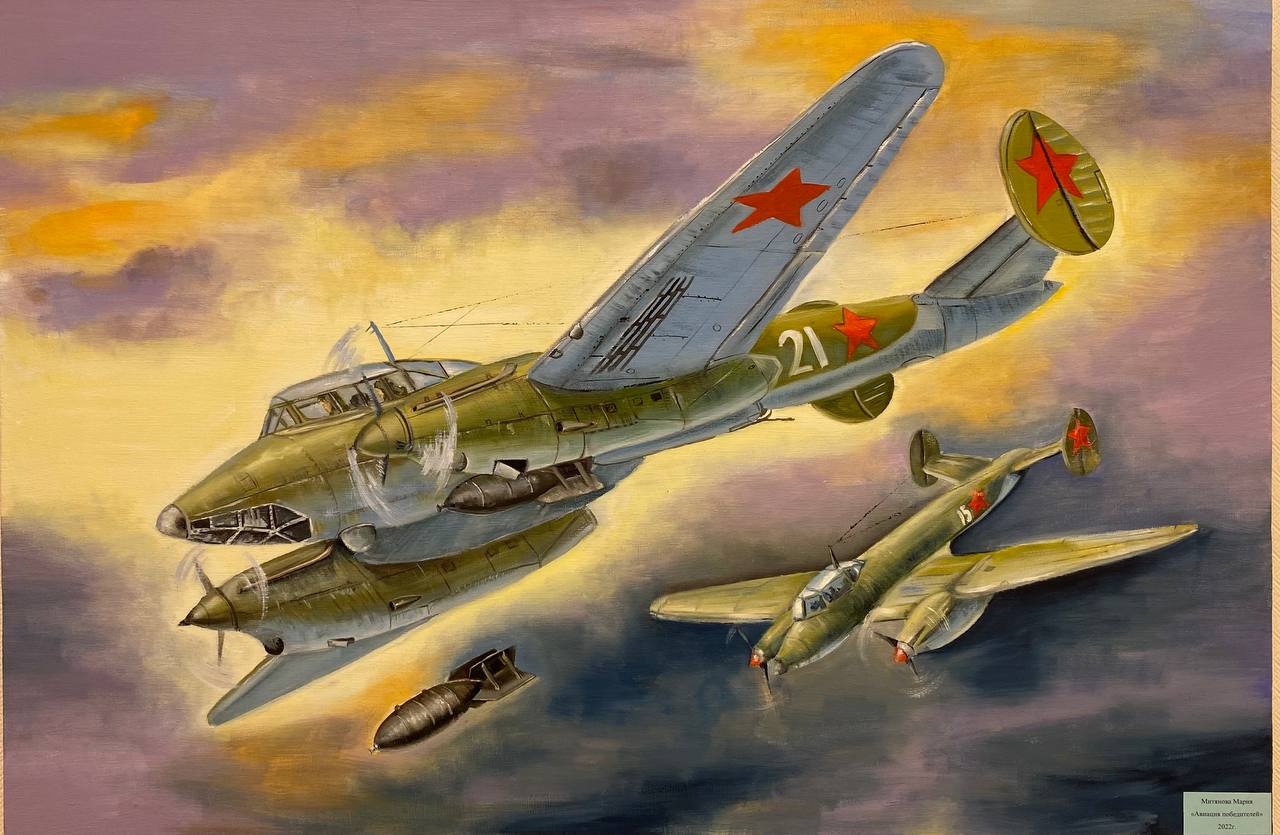 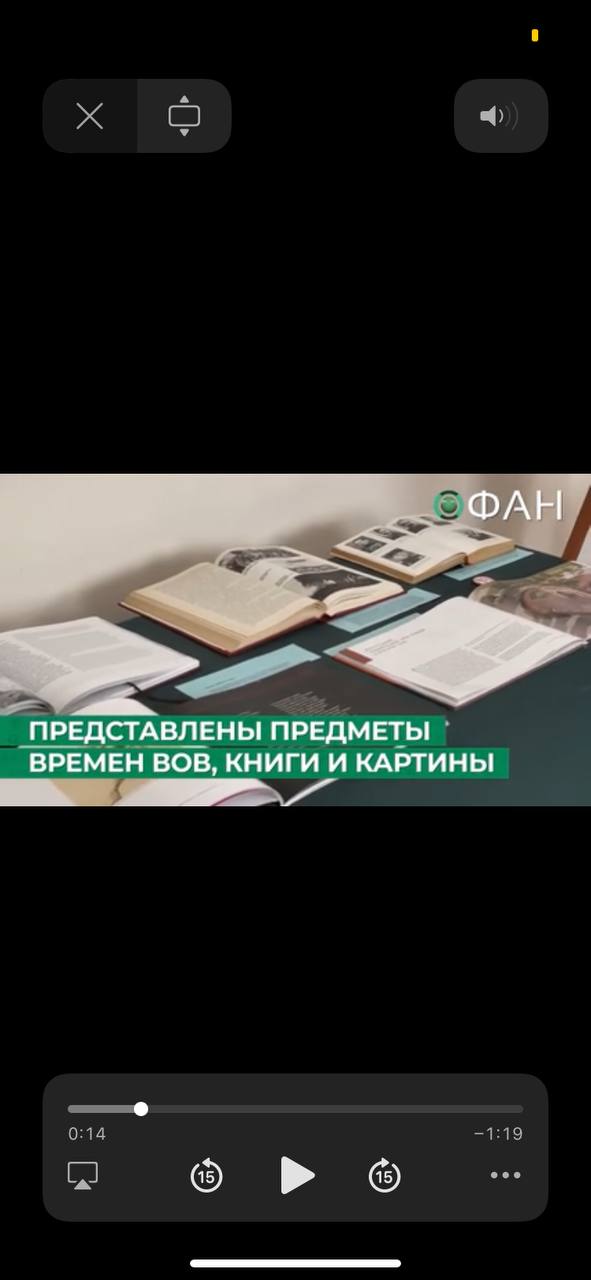 СМИ О ВЫСТАВКЕ
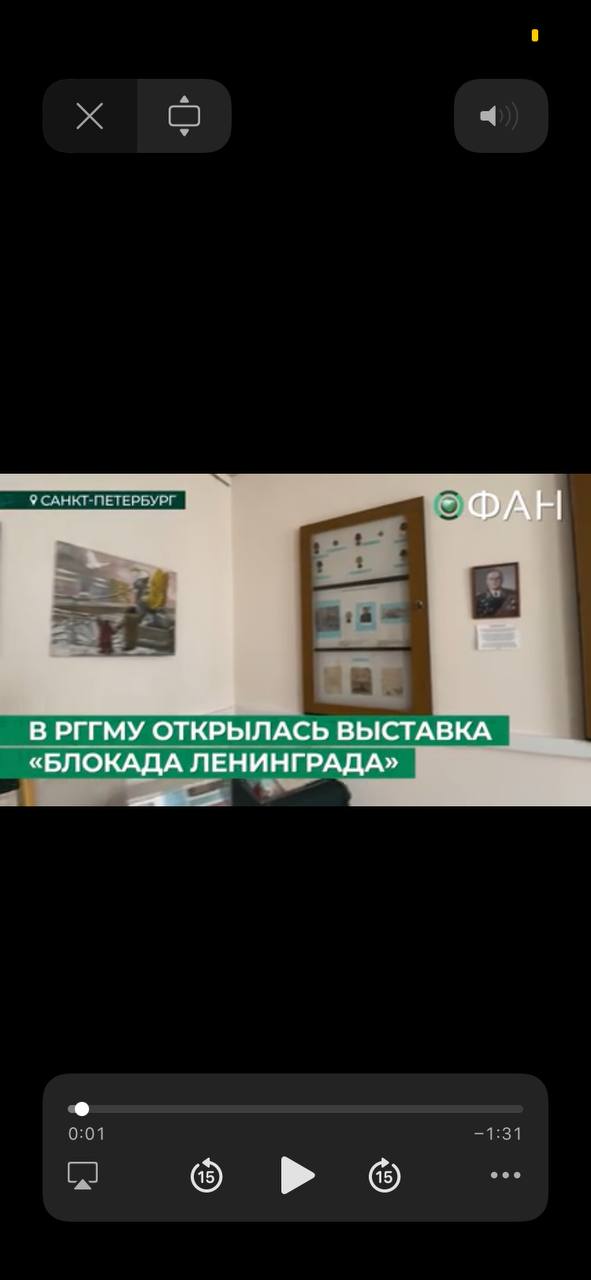 Если у вас есть вопросы,

пишите : rector@rshu.ru

Звоните :
8-921-587-01-02
Будем рады видеть вас!